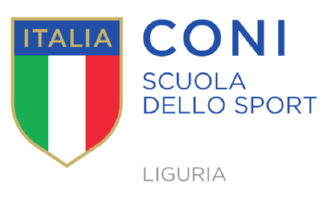 "L'espressività corporea ed emotiva: prestazione, partecipazione e sviluppo personale" (6h)
A cura di Tiziana Cecchinelli
Dell’organico didattico di SRdS, Coni Liguria
10/17 Giugno 2019
Espressività corporea
Risultato di esperienze sensoriali, motorie
E’ un altro modo di percepire la realtà interiore ed esteriore.
È  diversa dall’attività sportiva performativa?
Attività sportiva
Espressività corporea
Strutturata
Regole specifiche
Capacità tecniche
Abilità specifiche
Se agonistica attenzione alla prestazione
Capacità motorie di base
….
Non strutturata
Maggiore libertà di espressione
Coinvolgimento emotivo
….
Il riscaldamento
Attivazione corporea per favorire l’espressività corporea collegata al bagaglio emotivo.
Riscaldamento introduttivo necessario per attivare la sensibilità e le capacità senso-motorie dei partecipanti
La nostra conoscenza parte dall’esperienza del sensibile: l’apprendimento, il pensiero hanno avvio dalla ragione sensibile = sensazione
Esercizi di riscaldamento
La zattera: delimitare lo spazio entro il quale muoversi e seguire le indicazione della voce guida
Camminare seguendo il ritmo suggerito da una musica, emettendo una vocale 
Muoversi come un’onda, una molla, sul ghiaccio, sui carboni ardenti …
La sensazione è alla base dell’attivazione corporea ed emotiva quindi …
			
			lavorare sui piani sensoriali
Esercizi di stimolazione sensoriale
Stimolazione tattile:
toccare 
superficie morbide, rugose, dure
oggetti caldi, freddi
attrezzi in palestra
sabbia, farina, terra
Attivazione sensoriale…
Stimolazioni visive: rintracciare punti, linee rette, figure geometriche, linee curve negli oggetti e mobili presenti nell’aula
Distinguere oggetti grandi, piccoli, medi…
Attivazione sensoriale …
Stimolazioni uditive:
far ascoltare vari tipi di suoni, naturali, artificiali
prestare attenzione ai suoni e rumori intorno a sé, nello spazio della palestra
far suonare la palestra, cioè tamburellare sugli attrezzi …
Attivazione sensoriale …
Stimolazioni gustative
percepire la differenza tra dolce, amaro, tiepido, freddo
Stimolazioni olfattive
parlare di odori piacevoli e tossici
ad occhi chiusi riconoscere gli oggetti, il cibo … dall’odore
Attivazione sensoriali …
Stimolazioni del senso dell’equilibrio
battere il pavimento con un piede, poi con l’altro. Camminare sulle punte, sui talloni
a quattro zampe, camminare in avanti, indietro di lato
a coppie un ragazzo davanti all’altro che imita
	i movimenti che vede nel compagno
Esercizio di percezione periferica e attenzione
In cerchio. Uno esce mentre gli altri si accordano su chi fa partire un movimento semplice che gli altri riproducono. Il gruppo non deve far capire a chi rientra da chi è partito il movimento che vedrà delle aggiunte mano a mano che il gioco prosegue.
Sono ammessi i bluff
Favorisce l’acuità visiva, la percezione e l’osservazione periferica.
Esercizi di espressività a coppie
DIALOGO DISEGNATO
a coppie, seduti uno di fronte all’altro con in mezzo un foglio di carta e i colori.
Guardarsi.
Capire che il foglio è uno spazio comune. Disegnare poi liberamente sul foglio attraverso linee, forme, colori. 
Si creerà un dialogo oppure una delimitazione precisa dello spazio del proprio foglio. I due potranno collaborare, ignorarsi, coprirsi, dividere lo spazio, chiudere lo spazio, chiedere più spazio …
Esercizi di espressività a coppie
scultura vivente (è necessario il contatto  corporeo e la fiducia)
l’opposto
lo specchio (senza toccarsi)
riconoscimento sensoriale dell’altro (alto livello di confidenza)
Esercitazione: la scultura vivente
...a coppie, invitate ciascuno
a posizionare il corpo del compagno in una forma che meglio rappresenta ciò che lui ha pensato. 
Il compagno modella il corpo dell’altro come fosse creta, creando una qualche forma a cui poi darà un titolo. Si scambieranno poi i ruoli.
Feedback per riflettere …
FIDUCIA E CONTATTO CORPOREO
il contatto corporeo mi infastidisce?
fiducia dell’altro
elastico
doccia sensoriale
Esercizi di espressività in gruppo
AUTORITRATTO DI GRUPPO
(favorisce la conoscenza)
musica di sottofondo, seduti in cerchio, uno firma il foglio in basso.
il soggetto esprime in modo simbolico attraverso forme geometriche, colori, macchie, qualcosa che manifesti qualche sua caratteristica fisica o di personalità. Il foglio passa alla persona a sinistra che aggiunge qualche tratto che esprima aspetti della persona che ha firmato il foglio.
Esercizi di espressività in gruppo
L’orchestra
Si sceglie il direttore, si procede uno alla volta introducendo un movimento (es uno che batte le mani), poi si aggiunge chi vocalizza, poi chi fa un altro movimento sempre seguendo un ritmo
Il direttore d’orchestra a suo piacimento dovrà modulare i suoni e i movimenti del gruppo
Perché l’uso della musica?
La musica libera energia interna e la proietta all’esterno.
Respiro: porta sul mondoRespiro: Porta sul mondo
Il respiro può essere definito metaforicamente come una porta aperta ai ritmi del microcosmo.
L’espirazione e l’inspirazione, rappresentano simbolicamente, la produzione e il riassorbimento dell’universo.
Il flusso del nostro respiro è ritmo e, di conseguenza, espressione.
Il respiro, funzione caratteristica della vita, ci mantiene uniti, senza interruzione, all’ambiente in cui viviamo.  
E’ l’unica funzione della vita vegetativa sulla quale la nostra volontà può agire
La respirazione è 
la fonte della nostra vitalità, 
il mezzo semplice che la natura ci offre per sviluppare la nostra energia, il nostro essere.
Una buona respirazione conduce 
-il pensiero ad agire sul corpo, 
-il corpo ad agire sullo sviluppo e sulla formazione del pensiero.
Da un punto di vista filosofico ed esistenziale, agire sul respiro, quando c’è disarmonia psicofisica, è cercare l’omeostasi originale della vita.
La respirazione ritmata ha:
un’azione fisiologica sul respiro, sui cambiamenti chimici dei tessuti e anche polmonari, 
sulla scelta del pensiero, omologo all’atto respiratorio.
Contribuisce inoltre al dinamismo energetico.
Il cervello si trova così, in condizioni eccezionalmente favorevoli per l’elaborazione del pensiero, durante la realizzazione degli esercizi.
Il respiro e la voce
La voce, come mezzo arcaico e fondamentale di espressione e comunicazione, è stata sempre oggetto di studio e ricerca nelle sue dimensioni biologiche, fisiche, psicologiche, sociologiche, filologiche, filosofiche, artistiche.
Per gestire la voce in modo sempre più ricco di espressività è importante imparare a respirare ritmicamente.
Esercizio: frase ritmata dal respiro(se mi ascolti con attenzione vedrai che quello che ti dico è vero)
Il respiro
È bene dedicare una parte del lavoro alla respirazione.
L’osservazione empirica rivela tre tipi di respirazione:
La respirazione della parte alta del torace o pettorale
La respirazione della parte bassa dell’addome (questa respirazione si espande senza usare il petto).
La respirazione totale o diaframmatica, centrata sull’addome nella quale interviene tutto il corpo.

La respirazione varia a seconda della costituzione fisiologica di ciascuno
Esercizi di respirazione
Ricorda che una respirazione calma diminuisce l’ansia e favorisce lo stato fisiologico più favorevole al pensiero
Respirare con il naso, inspirare lentamente a fondo con la narice destra chiudendo quella sinistra. Trattenere per un attimo. Espirare dalla narice sinistra chiudendo quella destra.
Esercizi di respirazione
Inspirare lentamente alzando le braccia ed elevando il corpo in punta di piedi. Trattenere. Espirare con lo stesso ritmo per tornare alla posizione di partenza.
In gruppo o a coppie. Uno canticchia una melodia semplice, l’altro accompagna con il respiro il ritmo, ispirando, trattenendo, espirando
Esercizi di espressività basati sul respiro
Posizione dell’albero:in piedi, appoggiare il piede destro sulla coscia sinistra e viceversa. Le mani giunte all’altezza del petto. Respirare. Mantenere l’equilibrio.
Posizione del cane e del gatto. Carponi, inarcare la schiena in su abbassando la testa, espirare. Inarcare la schiena in giù. Alzare la testa, inspirare
Il ritmo e la respirazione di gruppo
Esercizio mano-cuore: in piedi in cerchio ad occhi chiusi, allargare le braccia fino ad incontrare le braccia dei compagni, tendere le braccia verso il centro del cerchio e formare un grande cuore che batte ad un ritmo molto lento. Questo cuore si dilata e si contrae.
La voce guida scandirà il ritmo del cuore. Le braccia saranno come vasi sanguigni.
La voce: Per migliorare l’emissione della voce, occorre tener conto delle quattro caratteristiche fisiche del suono:
potenza,
durata, 
altezza,
timbro.
La potenza è data dal volume della colonna d’aria che passa attraverso le corde vocali e risuona nel palato. Possiamo così parlare di voci forti e voci soavi. 
    A maggior forza dell’aria maggior vibrazione e voce più forte. La voce deve essere esercitata per ottenere, non solo i due estremi, ma anche le posizioni intermedie, affinché possa adeguarsi ogni volta alle circostanze esterne.
L’altezza dei suoni, dipende dalla contrazione delle corde vocali. Sono diverse da un individuo all’altro nei bambini, nelle bambine, negli uomini, nelle donne. La variazione di altezza  o registro, entro i quali si muovono i suoni, è diversa a seconda del tipo di voce. Può essere utile, emettere la voce ad altezze diverse, cercando di passare da una voce molto grave ad un’altra molto acuta.
Le varie sfumature del timbro, sono determinante dalla struttura anatomica dell’apparato vocale. Nonostante queste condizioni naturali, la voce può modificare il suo timbro.
Esercizi di espressività con la voce
La voce è un mezzo arcaico di espressione e comunicazione.
 forare il muro: gli allievi a 10 cm dal muro cercano di forarlo con la voce usando toni uguali
Giocare con la voce
giocare a tennis, a pallavolo, a calcio sempre con una palla immaginaria, si ricrea il setting del gioco e sarà la voce con le sue variazioni a gestirlo.
Esercizi di espressività con la voce
Gibberish
giocare con i numeri, gibberish ma con i numeri: a coppie, ci si esprime con un dialogo fatto di soli numeri, come se fosse una discussione sempre più accesa aumentando la cifra aumenta il volume della voce. Quando si abbassa la cifra si cambia anche atmosfera. E’ un alternarsi di cifre alte, altissime, basse, bassissime con i conseguenti cambiamenti di voce.
La drammatizzazione
Sdraiati a terra ad occhi chiusi “sono una fiamma, un fuoco che piano piano inizia ad accendersi. Poi aumento e mi unisco alle altre fiamme per diventare un incendio”.
Il gioco drammatico
animali in coppia
pici-mici
macchina umana (favorisce la condivisione, collaborazione e conoscenza all’interno del gruppo): il gruppo inizia a muoversi per poi a comando organizzarsi per essere insieme una lavatrice, con i suoni e rumori caratteristici, un’automobile, un aereo, un’impastatrice..
Animali in coppia
Si distribuiscono agli alunni foglietti piegati con
il disegno o l'immagine di animali, maschio e femmina. Ognuno dispone di:
qualche minuto per pensare a una visione corporea dell’animale che
gli è capitato. Non sono ammessi movimenti stereotipati. E’ richiesta la sperimentazione originale. In assoluto silenzio, solo attraverso una comunicazione corporea, chiedete a tutti di riprodurre il proprio animale cercando di riformare la coppia. Il gioco non è semplice perché, anche in questo caso, si tratta di un doppio compito: si parte da un’immagine mentale generale, per poi arrivare alla riproduzione di un gesto e, nello stesso momento in cui si esegue il proprio movimento, si è chiamati a riconoscerne uno simile o non simile che possa far pensare alla coppia di animali.
Espressività facciale
L’espressione facciale: attività individuale o a coppie, in cui chiedete
di esprimere con il viso gioia, tristezza, sorpresa, rabbia, delusione, dolore, ribrezzo. 
In un secondo momento, invitate i partecipanti ad abbinare
all’espressione facciale il movimento delle mani e di tutto il corpo, in modo da rafforzare il significato dell’espressione da comunicare.
Il telefono senza fili
Disponete il gruppo in cerchio, in piedi; l’esercizio
consiste nel passarsi «qualcosa» di immaginato tra compagni. Chi comincia il gioco fa assumere alle proprie mani una forma (per esempio simulando di tenere un oggetto molto pesante o molto leggero, oppure di stringere una piuma tra le dita …) e passa l’oggetto immaginato al compagno alla propria destra, che farà altrettanto e così via. La difficoltà consiste nel cercare
di mantenere per tutto il giro la forma delle mani, la postura di spalle e schiena e l’eventuale espressione facciale, che dovrà essere quanto più
simile a quella del compagno da cui l’esercizio ha preso avvio.
Il quadro
Attività a gruppi o, ancora meglio, in un unico gruppo. Scegliete insieme ai vostri ragazzi un quadro da rappresentare, per semplificare
il lavoro cominciate da quadri di paesaggi: montani, marini, di boschi, pianure, deserti ecc. Delimitate lo spazio. Con l’obiettivo di riprodurre un elemento del quadro, ognuno assume una postura definita e muove le mani. Si creerà così un quadro d’insieme attraverso corpi in movimento e interagenti tra
loro.
Sette punti dinamici
Distribuite un foglio a ogni vostro alunno e chiedete loro di unire i vari punti presenti sulla cornice, creando ciascuno la trama che preferisce. È possibile utilizzare
linee curve, rette, cerchi, qualsiasi tratto purché ci sia un collegamento,appunto dinamico, tra i punti. Alla fine, sceglierete un ragazzo che fornirà indicazioni, in silenzio, usando unicamente le mani, per far capire ai compagni la trama che ha disegnato